عنوان مقاله: بررسی رابطۀ تحقق شرح وظایف مدیران مدارس بر پیشرفت تحصیلی دانش آموزان
نویسندگان: محمد کریم خداپناهی، مجید فروزان
منبع: مجله روان شناسی 11 سال سوم شماره 3 پاییز 1378
چکیده:
پژوهش حاضر، بررسی اثر تحقق شرح وظایف مدیران بر پیشرفت تحصیلی دانش آموزان، را  مورد توجه قرار داده است. مدیران مدارس به عنوان رهبران آموزشی شرح وظایفی بعهده دارند که مورد بررسی ما می باشد. از میان کلیه مدارس منطقه 11شهر تهران( 57 مدرس) دو دسته مدارس موفق(27 مدرسه) و ناموفق(30 مدرسه) به روش انتخاب شده و مدیران آنها به یک پرسشنامه 35 سوالی خودساخته پاسخ داده اند. پاسخ های دریافتی از طریق آزمونهای آماری  و مجذور خی درسطح05 /0 مورد تجزیه و تحلیل قرار گرفتند.
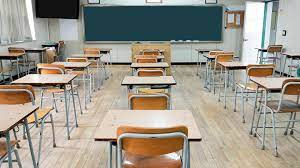 سرشماری
یافته ها می توان نتیجه گرفت که بین تحقق شرایط شرح وظایف مدیران و پیشرفت تحصیلی دانش آموزان ارتباط وجود دارد. در مواردی که ارتباط معناداری مشاهده نگردید، عاوملی از قبیل عدم برنامه ریزی صحیح و اصولی، اعمال سلیقه شخصی، بی توجهی به انضباط اداری و دستورالعملها، نداده گرفتن تجربیات و یافته های علمی مربوط، عدم توزیع مناسب منابع و امکانات انسانی و مادی و بی توجهی به اولویت های آموزشی و عدم تلاش و پیگیری مستمر مدیر جهت رفع موانع و مشکلات مدرسه نقش دارند
بی توجهی به انضباط اداری
واژه های کلیدی:
مدیران مدارس- پیشرفت تحصیلی، مدارس موفق، مدارس نامو فق
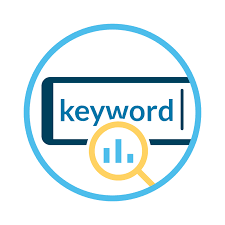 - گسترۀ مساله مورد بررسی:
در عصر مدیریت و رهبری، موفقیت نهادها و سازمانها تا حد زیادی به کارآیی و اثر بخشی((مدیریت)) بستگی دارد. مدرسه سازمانی است که مدیریت آن در تربیت کودکان و شکل دادن شخصیت آنان دخالت و نفوذ چشمگیری دارد و هرگونه کوتاهی، سهل انگاری و اشتباه تأثیر نامطلوبی بر روند تحول آنان می گذارد. بنابراین نقش مدیر به عنوان رهبر آموزشی در مدرسه را نمی توان نادیده انگاشت. بااینکه سازماندهی مناسب در مدارس، ساختمانهای مناسب، تجهیزات لازم و کافی می توان زمینه ساز تحقق اهداف آموزش و پرورش در مدارس می باشدولی آنچه اهمیت دارد، روح حاکم بر فضای آموزشی، ارتباط هنر علم و تجربه مدیریت و کاربرد روشهای صحیح تعلیم و تربیت است
رهبر آموزشی
از جهت دیگر مدرسه امروز با مدرسه نیم قرن و حتی یکه دهه پیش تفاوتهای انکارناپذیری دارد. این تفاوتها در تعدد دانش آموزان کلاسها، تخصص معلمان، تنوع مطالب کتابهای درسی، نیازهای فیزیکی و شرایط کار، لوازم و امکانات آموزشی، توقعات اولیاء و دانش آموزان، نیازهای شغلی و اجتماعی، تأمین معلمان، نظریه های پرورشی و آموزشی، ضرورت های اجتماعی، سیاسی و فرهنگی، تغییرات فن آوری و پیدایش نیازهای نو و جدیتر که بر یک تحولی بزرگ در سیمای مدرسه و مدیریت آن پدید می آورد( میرکمالی، 1373).
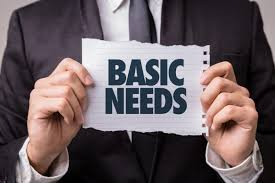 توقعات اولیاء و دانش آموزان
((نقش مدیر)) یا رهبر آموزشی عبارت است از حمایت، تقویت، یاری و مساعدت و سرانجام همکاری کردن و هدایت کردن نه دستور دادن. بهمین جهت می گوئیم مدیریت آموزشی از اهمیت نیفتاده بلکه منظور و ماهیت آن تغییر کرده است. مقام مدیریت و رهبری آموزشی برای میسر ساختن امکانات رشد و نمو از طریق قبول مسئولیت و بروز ابتکار وخلاقیت به کار برده می شود و مفهوم قدیم آن که معلم را فردی مطیع و سازش یافته و پیرو مدیر می دانست به کلی مطرود شده است( وایلز به نقل از طوسی، 1370).
فردی مطیع و سازش یافته
مدیران آموزشی لایق، تبحر و کاردانی لازم را در انجام کارهای گروهی از خود بروز داده و در موقع ملاقاتها و اجتماع گروهی وسایل برقراری تفاهم و ارتباطات مؤثر را فراهم می سازند. این افراد بیش از همه چیز علاقه مندند که در میان مردم تفاهم و درک بوجود آید، زیرا وقتی افراد یکدیگر را شناختند و برای یکدیگر ارزش و احترام قائل شدند، در اثر این ارتباط متقابل محیط عاطفی (و تحولی) بهتری برای دانش آموزان فراهم می گردد( همان منبع).
ارتباط متقابل
عوامل بسیاری از قبیل بینش کافی، تجارب تلخ گذشته، فشار نامطلوب اجتماعی، ناسازگاری در روابط انسانی، وضع نامطلوب اداری و استخدامی و عدم کفایت در ارزشیابی صحیح از کار معلم مانع از این است که معلمان تمام فن و استعداد خویش را در راه  معلمی بکار بندد. بنابراین وظیفه رهبر آموزشی در مدرسه یاری رساندن به معلمان برای آزاد ساختن این نیروهای نهفته است. به عبارت دیگر مدیریت آموزشی یک کوشش تعلیم و تربیتی است که برای بهتر انجام دادن کار معلمی در خدمت معلمان قرار دارد.
کوشش تعلیم و تربیتی
البته تنها معلمین نیستند که به خدمات علمی مدیریت آموزشی نیازمند هستند، بلکه افراد و گروههای دیگری هم که بر تعلیم و تربیت دانش آموزان اثر مستقیم دارند در این قلمرو قرار می گیرند. نتایج بررسی ها نشان می دهند که چند دسته وظایف و تکالیف اصلی وجود دارند که در همه دیدگاههای مدیریتی به آنها توجه شده و برای تحقق آنها توصیه هایی ارائه داده اند.
اثر مستقیم
این وظایف عبارتند از:
الف)- وظایف مدیر در رابطه با برنامه ها و فعالیتهای آموزش و پرورش:
در زمینه فعالیتهای آموزشی، مدیر باید تغییرات جامعه، خواستهای اولیاء، تعیین نیاز گروه دانش آموزان، مشخص کردن اهداف به صورت عینی، تشخیص روشهای مناسب کلاس داری و تدریس و تلاش برای اعمال آنها، ارزشیابی مستمر از نتایج فعالیتهای با روشهای مناسب، فعالیتهای مکمل آموزشی برای تقویت بنیه علمی دانش آمو زان و تلاش در استفاده از فن آوری آموزشی مناسب، توجه کند( لی فام به نقل از نائلی، 1370).
در ارتباط با امور پرورشی(( لی فام)) تأکید می کند که زمان پذیرش بی چون و چرای برنامه های آموزشی مدرسه توسط دانش آموزان سپری شده و مدیر لازم است از ارزشهای دانش آموزان شناختی عمیق داشته باشد ولو اینکه این ارزشها با ارزشهای مدرسه مغایرت داشته باشند. امروز فراگیران در شکل گیری تغییرات اساسی آموزشی نقش بسزائی دارند، لذا تنها شرکت دادن آنها در امور فوق برنامه و فعالیتهای دانش آموزی کافی نیست و باید مشارکت آنها به تصمیم گیری سایر برنامه های مدرسه نیز تعمیم یابد.
ارزشهای مدرسه
بنابراین  در خصوص مسایل پرورشی باید به موارد زیر توجه کرد:
1) داشتن برنامه های مناسب خدمات راهنمایی از قبیل دادن نتایج آزمونها، اطلاعات مورد نیاز، ارائه مشاوره و فراهم کردن خدمات پژوهشی مناسب با پایه تحصیلی بمنظور تأمین نیازهای دانش آموزان.
هم آهنگی فعالیت معلمان، مشاوران، مربیان تربیتی و سایر متخصصان در مسایل دانش آموزی در قالب فعالیتهای ستاد تربیتی به نحوی که هر دانش آموزی اجازه داشته باشد احساس خود را ابراز کرده و خود را متعلق به گروه د انش آموزی بشمار آورد. از جمله این فعالیتها می توان مسابقات فرهنگی، علمی و جلسات پرسش و پاسخ و تریبون آزاد را نام برد.
3) به کارگیری روشهای مناسب و متنوع برای حضور و غیاب، رعایت انضباط و حقوق دانش آموزان طبق مقررات همراه با توضیح کافی و هم آهنگی با کلیه کارکنان مدرسه.
ب) فعالیتهای مربوط به امور سرپرستی و رهبری عبارتند از:
1) پذیرش معلمان معرفی شده و گزینش نیروهایی که به انتخاب او مربوط می شود.
2) تقسیم کار و آشنا سازی.
3) نظارت بر کارکنات تحت سرپرستی جهت انجام درست امور.
4) برنامه ریزی و اقدام برای رشد نیروهای انسانی مدرسه بوسیله آموزشهای مختلف ضمن خدمت و گردهم آیی.
5) شرکت دادن همکاران در تدوین خط مشی های مربوط به کارکنان، تعیین نیازها و تصمیم گیری های مربوط به مدرسه.
6) پذیرفتن نقش در شوراهای منطقه و معرفی همکاران علاقه مند ومستعد برای شرکت در فعالیتهای ستادی در سطح منطقه به منظور ایجاد زمینه های رشد و استفاده بهتر از نظرات آنها.
7) نظارت بر ثبت نتایج فعالیتهای آموزشی در دفاتر، کارنامه و دیگر اوراق ضروری.
8) تلاش در برقراری رابطه حضوری، مکاتبه ای و شفاهی مناسب به صورت رسمی با همکاران در سطوح مختلف
ج) وظایف مربوط به رابطه مدرسه با اجتماع
سالهاست که در دنیا(( والدین ))و(( مردم )) در امور مدرسه دخالت و همکاری مستقیمی پیدا کرده اند و خواهان صدای رساتری در امر تعلیم و تربیت فرزندان خود هستند و جلسات ماهیانه انجمن اولیاء و مربیان یا گردهم آیی های عمومی و حتی انتشار اخباری از پیشرفتها و موفقیت ها یا طرحهای آَینده، مسئولیت مدیران را نسبت به رابطه حسنه و مناسب با جامعه برآورده نمی کند زیرا اینگونه فعالیت ها هر چند لازمند ولی کافی نیستند.در جامعه ما برای تمرکز زدایی و سهیم کردن مردم در امر آموزش و پرورش تلاشهایی در حال شکل گیری است ولی آنچه باید قبول شود رابطه مدرسه با اجتماع پیرامون خود و والدین می باشد.
بنابراین مدیر لازم است نظر خویش را به فعالیتهای زیر معطوف دارد:
1) ارزشیابی نیاز و علایق والدین در زمینه مشارکت آنان در فعالیتهای مربوط.
2) تحلیل روابط و ترکیب مناسب آن.
3) ارتباط و تبادل با رهبران اجتماع و سازمانها.
4) تبادل نظر با اولیاء و مربیان.
5) برقراری ارتباط با اجتماع پیرامون و والدین درباره اهداف آموزش پرورش مدرسه و ابلاغ طرحهای در دست اجرا.
د) فعالیت های اداری و مالی مدیر مدرسه:
نقش مدیر در مورد منابع مالی مدرسه نقشی است پویا، بطوری که وی باید علاوه بر برنامه ریزی جهت کسب بودجه ضروری، صلاحیت لازم در مورد سرپرستی این منابع و هزینه مناسب آن را داشته باشد. در این زمینه می توان به مسایلی از قبیل خرید و تحویل مواد و اقلام مورد نیاز به آزمایشگاه و کارگاه، حسابداری صحیح وجوه مدرسه، تهیه و نگهداری صورت اموال، نظارت بر امور ساختمانی، بهداشت و ساید خدمات جنبی مدرسه اشاره کرد.
بر مبنای بررسی های مذکور و با کمی تأمل در مسأله افت تحصیلی به نظر می رسد که مسایل و مشکلات اقتصادی، اجتماعی و خانوادگی چنان شرایطی را برای دانش آموزان فراهم می آورند که تلاشهای  درون مدرسه توانایی مقابله مؤثر با آن مسایل را نداشته و نهایتاً دانش آموز محکوم به پذیرش شرایط موجود می باشد. علیرغم پذیرش این امر که مهار تأثیر عوامل مذکور گاهی خراج از توانایی مدیر باشد، این سؤال مطرح می شود که عوامل درونی مدرسه مانند علل وابسته به نقش مدیریت تا چه اندازه بر رشد و یا افت کیفیت تحصیلی دانش آموزان مؤثر است؟
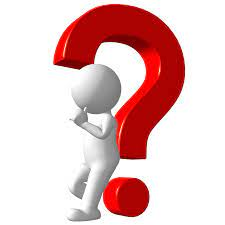 در پژوهش حاضر ما کوشش کرده ایم تا با بررسی اثر تحقق شرح وظایف مدیران مدارس بر پیشرفت تحصیلی دانش آموزان به سؤال مذکور پاسخ دهیم.
2- اهداف و فرضیه ها:
هدف اصلی این مطالعه دست یابی به شرایطی است که مدیران مدارس با توان مدیریتی خویش و بهره مندی از منابع و امکانات موجود راه های موفقیت را جستجو کرده، انرژی، زمان ومنابع را متوجه عواملی نمایند که تأثیر بیشتری داشته و از انجام فعالیتهای نامنظم و بی اثر پرهیز نمایند. به عبارت دیگر هدف این مطالعه کمک به مدیران مدارس است تا از وقت، منابع انسانی و مادی، توان و انرژی خود و دیگر مؤلفه های مؤثر در آموزش و پرورش استفاده شایسته نموده و مدارس را به        بهره وری مناسبتری سوق دهند.
3-روش
الف- جامعه آماری و گروهای نمونه:
   جامعه مورد بررسی مشتمل بر 172 مدرسه دولتی دخترانه و پسرانه در مقاطع تحصیلی مختلف منطقه 11 آموزش و پرورش شهر تهران می باشد. نمونه منتخب شامل 57 مدرسه ا زمقاطع ابتدائی، راهنمایی و متوسطه می باشد که به دو دسته مدارس موفق( 27 مدرسه ) و مدارس ناموفق( 30 مدرسه ) تقسیم شده که در هر یک از مقاطع تحصیلی چند مدرسه موفق و ناموفق خواهیم داشت. در مجموع 32% ا زمدارس ابتدائی، 36% از مدارس راهنمایی و 30% ا زمدارس متوسطه ا زکل مدارس منطقه در این تحقیق مورد ارزیابی قرار گرفته اند( جدول شماره 1).
جدول 1: چگونگی توزیع نمونه منتخب
ب- روش نمونه گیری:
از میان مدارس منطقه11 دو گروه نمو نه شامل مدارس موفق که بالاترین درصد قبولی را، مقاطع ابتدائی، راهنمایی و متوسطه در خرداد 1376 کسب کرده اند و مدارس ناموفق که پائین ترین درصد قبولی را داشته اند در نظرگرفته شده که به علت محدود بودن نمونه آماری، نمونه گیری به روش سرشماری انجام گرفت یعنی کلیه مدارس موفق و ناموفق منطقه در نمونه آماری قرار گرفتند.
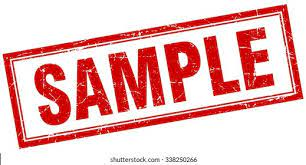 ج- ابزار تحقیق:
در این پژوهش از یک پرسشنامه 35سؤالی مشتمل بر 5سؤال در زمینه اصل رهبری و سرپرستی، 4سؤال مربوط به اصل مشارکت والدین در امر مدرسه، 3سؤال در زمینه اصل مشارکت دانش آموزان در امور مدرسه، 5سؤال مربوط به اصل ایجاد انگیزه و تشویق دانش آموزان در فعالیتهای علمی، 8سؤال در زمینه اصل مهارت عملیات و اعمال بازخورد، 5سؤال مربوط به اصل استفاده بهینه از منابع و 5سؤال در زمینه اصل تلاش و پی گیری مدیر برای تأمین نیازهای مدرسه استفاده شده است.
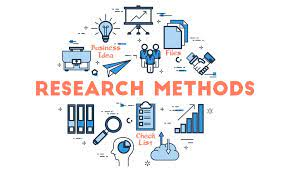 این پرسشنامه در یکی از جلسات مدیران توزیع و توضیحات کافی درباره آن و نحوه پاسخگویی داده شده و هنگام دریافت پاسخنامه اشکالات احتمالی با حضور مدیر مرتفع گردید. جهت تبدیل داده ها و فعالیتها به کمیت برای هر یک از فعالیتها یک امتیاز در نظر گرفتیم و از مجموع این نمرات در محاسبات آماری سود جستیم.
4- ارائه و تحلیل نتایج کمّی
الف- مشخصه های آماری نتایج کمّی:
1)سئوالهای مربوط به اصل هماهنگی: بر اساس نتایج بدست آمده بین میانگین جلسات شورای دبیران مدارس موفق و ناموفق ا زلحاظ کمیت تفاوت معنا داری مشاهده نگردید. شاید این امر به موقعیت و کیفیت جلسات آنان مربوط باشد. اگر چه تعداد قابل توجهی ا زمدیران، دو گروه به این سؤال پاسخ نداده اند ولی پاسخ 59 %  مدیران مدارس موفق و 43% مدیران ناموفق بیانگر آنست که علیرغم کم توجهی مدیران همه مدارس به شورای معلمین هم پایه در مدرسه، مدارس موفق به این امر اهمیت بیشتری داده اند. همچنین بین میانگین های تعداد جلسات ستاد ترتیبی مدارس موفق و ناموفق تفاوت معناداری مشاهده نگردید. افزون بر این با 5/99 درصد اطمینان می توان قضاوت کرد که میانگین تعداد جلسات در مدارس ناموفق بوده است.
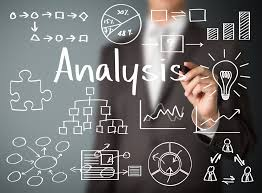 2) سؤالهای مربوط به جلب مشارکت والدین در امور مدرسه: با توجه به نتایج حاصله با 95درصد اطمینان می توان قضاوت کرد که میانگین تعداد جلسات والدین در مدارس موفق بیشتر از میانگین این جلسات در مدارس ناموفق است. بین میانگین تعداد جلسات آموزش خانواده در مدارس موفق وناموفق، تفاوت معنادار نیست، بین میانگین تعداد فعالیتهایی که با مشارکت والدین در مدارس موفق و ناموفق انجام می شود، تفاوت معنادار نمی باشد و بین میانگین تعدد دفعاتی که مدارس موفق و ناموفق نمرات دانش آموزان را کتباً به اطلاع اولیاء رسانده اند تفاوت معنادار مشاهده نگردید.
تعداد جلسات آموزش خانواده
3) سؤالهای مربوط به اصل مشارکت دادن دانش آموزان در امور مدرسه: بر اساس نتایج حاصله اگر چه با 95درصد اطمینان می توان نتیجه گرفت که تعداد نمایشگاه های دانش آموزان در زمینه های علمی، هنری و اجتماعی در مدارس موفق بیشتر از مدارس ناموفق است ولی بین میانگین فعالیتهایی که در آنها دانش آموزان را شرکت می دهند و بین تعداد گروههای فعال دانش آموزی در مدارس موفق و ناموفق تفاوت معنادار نمی باشد.
نمایشگاه های دانش آموزان
4) سؤالهای مربوط به اصل تشویق و ایجاد انگیزه در دانش آموزان: بموجب نتایج حاصله با 95درصد اطمینان می توان نتیجه گرفت که میانگین تعداد جلسان سخنرانی که برای دانش آموزان برگزار می شود در مدارس موفق بیشتر از مدارس ناموفق است و در مدارس موفق مبالغ بیشتری بطور سرانه برای تشویق دانش آموزان هزینه می شود ولی در ساید موارد تفاوت معنادار نیست.
میانگین تعداد جلسان سخنرانی
5) سؤالهای مربوط به اصل کنترل عملیات و اعمال بازخورد: بر اساس نتایج حاصله، صد در صد مدارس ابتدائی و راهنمایی موفق وناموفق در ثلث اول امتحان رسمی گرفته اند ولی در دبیرستان چون امتحان نهایی مورد نظر است بهمین جهت 83 % آنها ثلث اول امتحان رسمی نگرفته اند. با اینکه ا زنظر آماری در ثلث اول اختلاف عملکرد دو نوع مدارس در خصوص تأثیر دادن نمرات مستمر معنادار نیست ولی درصد بالایی از مدارس موفق نمرات مستمر را تأثیر داده اند.( جدول شماره 2).
جدول 2: چگونگی پاسخ مدارس ابتدایی و راهنمایی در زمینه تاثیر نمرات ثلث
همچنین با 99/5 درصد اطمینان می توان نتیجه گرفت که مدارس موفق نسبت به مدارس ناموفق بیشتر از کلاسهای تقویتی مستمر در طی سال استفاده می کنند تا کلاس های تقویتی مقطعی چند روز مانده ب امتحانات ثلث ها(جدول 3).
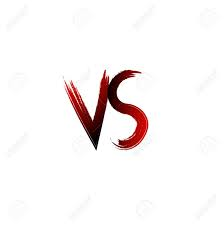 کلاسهای تقویتی مستمر
کلاس های تقویتی مقطعی
جدول 3: پاسخ مدارس موفق ناموفق در زمینه کلاس های تقویتی
همچنین نتایج نشان می دهند که بطور میانگین در هر مدرسه موفق 37% نفر معلم و در هر مدرسه ناموفق یک نفر معلم به تدریس دروس غیر تخصصی مشغول هستند، میانگین ساعات حق التدریس در دبیرستانهای موفق بطور معناداری بیشتر از میانگین ساعات حق التدریس در دبیرستانهای ناموفق است و با اینکه درصد میانگین معلمان نیمه وقت در مدارس موفق کمتر است ولی این تفاوت معنادار نیست.
جدول 5- زمانن اعلام برنامه کلاسی مدارس به دانش آموزان
7) سؤالهای مربوط به اصل تلاش و پیگیری مدیر جهت رفع مشکلات مدرسه: نتایج حاصله بیانگر آنست که بطور میانگین د رهر مدرسه موفق 03/1 نفر کمبود وجود دارد و در مدارس ناموفق این کمبود بطور میانگین 6% می باشد. تفاوت نحوه جبران کمبود در دو نوع مدارس معنادار است. نقش مدیر و کمک انجمن اولیاء و مربیان در رفع این کمبود حائز اهمیت است و در مدارس ناموفق بخش مهمی از کمبود تا آخر سال باقیمانده است. (جدول 6).
جدول 6: نحوه جبران کمبود نیروی مدارس(به درصد)
همچنین نتایج نشان می دهند که (( مدارس موفق)) بطور میانگین در سال هر کدام یکبار دچار مشکل ساختمانی شده اند و مدارس ناموفق هر یک 47/1 بار در سال مشکل ساختمانی داشته که به حل آن پرداخته اند. بنابراین در((مدارس ناموفق)) عوامل اجرایی تقریباً 5/1 برابر مدارس موفق برای حل مشکلات ساختمانی وقت صرف کرده اند. افزون بر این از 27 مدرسه موفق تنها سه مدرسه دونوبته و از 30 مدرسه ناموفق فقط سه مدرسه دو نوبته وجود داشته است که در این صورت یک نوبته یا دو نوبته بودن تأثیری در موفقیت نداشته است.
ب) نتایج آماری و تحلیل داده ها:
برای تجزیه و تحلیل داده ها و آزمون َآماری فرضیه های اول تا ششم از آزمون مقایسه میانگین ها و آمار t و فرضیه های ششم و هفتم افزون بر آزمونهای مذکور از آزمون مجذور خی نیز استفاده کرده ایم. معیار تصمیم گیری یا قاعده رد برای این آزمونهای آماری در سطح a=0/05 در نظرگرفته شده است. نتایج تجزیه و تحلیل های انجام شده برای هر یک از فرضیه ها به صورت مجزا و به تفکیک به قرار زیر می باشند:
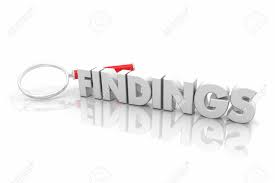 نتایج آزمون آماری فرضیه اول( تأثیر نقش هماهنگی مدیر در پیشرفت تحصیلی) مندرج در جدول 7 نشان می دهد که در زمینه عوامل ردیف اول و سوم تفاوت معنادار نیست و فرض صفر مورد تأیید قرار می گیرد. در مورد عامل ردیف دوم به علت عدم پاسخگویی اکثر مدارس می توان نتیجه گرفت که تقریباً همه مدارس نسبت به این عوامل بی توجه بوده اند. اما در عوامل ردیفهای چهارم و پنجم هر دو فرض مخالف تأیید گردید. با این تفاوت که در ردیف پنجم نتیجه معکوس بدست امده یعنی مدیران مدارس ناموفق بطور معناداری بیشتر ازمدارس موفق در جلسات اداره شرکت کرده اند.
جدول 7: مشخصات اماری ناشی از تاثیر نقش هماهنگی مدیر در پیشفرت تحصیلی
نتایج حاصل از آزمون فرضیه دوم( تأثیر مشارکت والدین در پیشرفت تحصیلی) مندرج در جدول 8 بیانگر آنست که در مورد عامل اول تفاوت معناداری بین میانگین جلسات عمومی والدین مشاهده گردید اما در مورد دیگر عوامل تفاوت معناداری مشاهده نشد و فرض صفر تأیید گردید.
جلسات عمومی والدین
جدول 8: مشخصات اماری ناشی از تاثیر مشارکت والدین در پیشرفت تحصیلی
نتایج بدست آمده از آزمون فرضیه سوم( تأثیر مشارکت دانش آموزان در امور مدرسه بر پیشرفت تحصیلی) مبیّن آنست که در مورد عامل ردیف اول و دوم تفاوت  معنادار مشاهده نشده و فرض صفر تأیید گردیده، اما در مورد عامل ردیف سوم، تفاوت معنادار است و فرض مخالف تأیید شده است( جدول 9).
جدول 9: مشخصات اماری ناشی از تاثیر مشارکت دانش اموزان در امور مدرسه بر پیشرفت تحصیلی
نتایج آزمون آماری فرضیه چهارم( تأیر ایجاد انگیزه و تشویق دانش آموزان بر پیشرفت تحصیلی) مندرج در جدول 10 نشان می دهد که در مورد عوامل ردیف اول و سوم، تفاوت معنادار است ولی در مورد دیگر عوامل تفاوت معناداری مشاهده نگردید و فرضیه صفر مورد تأیید قرار گرفت.
جدول 10- مشخصات اماری ناشی از تاثیر ایجاد انگیزه و تشویق دانش آموزان بر پیشرفت تحصیلی
نتایج حاصل از آزمون فرضیه پنجم مبنی بر تأثیر مهار عملیات و اعمال بازخورد بر پیشرفت تحصیلی بیانگر آنست که در مورد عامل چهارم تفاوت معنادار نیست ولی در مورد عوامل ردیف سوم، پنجم و ششم تفاوت معنادار است و فرض مخالف مورد تأیید می باشد.( جدول 11). در مورد عوامل ردیف اول و دوم که به صورت توصیفی بررسی شده، صد در صد مدارس موفق و ناموفق مقطع ابتدائی و راهنمائی در ثلث اول امتحان رسمی گرفته اند و در دبیرستانها نیز 83% مدارس موفق و ناموفق امتحان رسمی برگزارنموده اند. بنابراین بین مدارس موفق و ناموفق در نحوه امتحان گرفتن تفاوتی مشاهده نمی شود.
جدول 11- مشخصات آماری مبنی بر مهارت عملیات و اعمال بازحورد بر پیشرفت تحصیلی
نتایج آزمون آماری فرضیه ششم( تأثیر استفاده بهینه از امکانات بر پیشرفت تحصیلی) مندرج در جدول12 نشان می دهد که در مورد عوامل ردیف اول، سوم و ششم، تفاوت معنادار است و فرض مخالف تأیید می گردد، اما در مورد عوامل ردیف دوم، تفاوت معنادار نیست. در مورد عوامل ردیف چهارم، پنجم، هفتم که بررسی به روش توصیفی انجام شده، در هر مدرسه ناموفق یک نفر معلم به تدریس دروس غیر تخصصی مشغول بوده، در مدارس موفق نسبت به مدارس ناموفق در مقطع ابتدائی و راهنمائی، معلمین حق التدریس کمتری به تدریس اشتغال داشته ولی میانگین ساعات حق التدریس در دبیرستانهای موفق بطور معناداری بیشتر ازمیانگین حق التدریس در دبیرستان های ناموفق است.
تدریس دروس غیر تخصصی
جدول 12: مشخصات آماری مبنی بر تاثیر استفاده بهینه از امکانات بر پیشرفت تحصیلی
نتایج حاصل از آزمون آماری فرضیه هفتم( تأثیر تلاش و پیگیری مدیر در حل مشکلات بر پیشرفت تحصیلی) مبیّن آنست که در مورد عامل ردیف دوم تفاوت معنادار است ولی در مورد عامل ردیف پنجم تفاوت معنادار نیست. در مورد عوامل ردیف اول، سوم و چهارم که بررسی به روش توصیفی انجام شده بطور میانگین در هر مدرسه موفق 03/1 نفر کمبود وجود داشته ولی در مدارس ناموفق در هر مدرسه بطور میانگین 6/0 نفر بوده است. در زمینه مشکلات ساختمانی بطور میانگین هر کدام ا ز مدارس موفق طی سال یکبار دچار مشکل بوده و مدارس ناموفق هر یک 4/1 بار در سال مشکل ساختمانی داشته اند. و بالاخره بین میانگین تعداد تعمیراتی که در مدارس موفق وناموفق انجام شده، تفاوت معنادار نیست.( جدول13).
مشکل ساختمانی
جدول 13: شمخصات اماری مبنی بر تاثیر استفاده بهینه امکانات بر پیشرفت تحصیلی
5- بحث و نتیجه گیری
از مجموع نتایج سؤالهای مربوط به نقش هماهنگی و سرپرستی که مدیر مدرسه بر عهده دارد چنین استنباط می شود که مدیران مدارس برای ایفای نقش هماهنگی از جلسات مناسب و بهینه استفاده نمی کنند و برای ایفای نقش خویش از سلسله مراتب اداری استفاده می کنند و یا از طریق غیررسمی نسبت به پیشبرد امور اقدام می نمایند، در حالیکه این روشها باید به عنوان مکمل فعالیتهای شورا مورد توجه قرار گیرند.
از بررسی نتایج تأثیر مشارکت والدین در امور مدرسه چنین استنباط می گردد که مدارس موفق به مشارکت اولیاء در امور مدرسه بیشتر اهمیت می دهند. در حالیکه مدیران به اخذ تصمیمات انفرادی و مشارکت دادن والدین در تصمیمات مربوط به تأمین منابع مالی اهتمام می ورزند، والدین به شرکت در تصمیماتی که جنبه شخصی یا اجتماعی مانند فرآیند آموزشی و وضعیت تحصیلی فرزندان را دارند، هستند و از مشارکت مربوط به مسائل اقتصادی و تأمین منابع مالی رویگردان می باشند و آنرا از وظایف دولت می دانند.
وظایف دولت
در امور مربوط به بهبود کیفیت آموزشی و پرورشی، انضباط و صرفه جویی، ارزش تلاش و فعالیتهای علمی، نحوه حضور فعال دانش آموزان در مراسم و فعالیتهای اجتماعی محیط پیرامون و روش جذب امکانات محیط اجتماعی بطور متقابل برای مدرسه ا زتوان آنان استفاده نمی شود، در حالیکه زمینه های مذکور می تواند مناسب ترین روش برای خودجوشی دانش آموزان جهت پرکردن اوقات فراغت و شناخت مفاهیم و پدیده های اجتماعی و تربیت اجتماعی محسوب گردد
خودجوشی دانش آموزان
مدارس موفق دانش آموزان را بیشتر از مدارس ناموفق در امور علمی و اجتماعی مدرسه شرکت می دهند و بین آموزشگاه و فراگیران هماهنگی بیشتری وجود دارد. بنابراین اصلا شرکت دانش آموزان در امور آموزشی و اجتماعی و عمومی مدرسه یکی از زمینه هایی است که نیاز به بازنگری دارد.
مدارس موفق بطور معناداری بیشتر از مدارس ناموفق ازاصل تشویق برای ایجاد انگیزه در دانش آموزان استفاده می کنند ولی در هر دونوع مدرسه روشهای یکسانی برای تشویق معمول می باشد. بنظر می رسد تنوع روشها می تواند تأثیر بیشتری بر دانش آموزان داشته باشد و به عبارت دیگر نوآوری در این زمینه نیز نباید به بوته فراموشی سپرده شود.
نوآوری
نتایج مجموع داده ها در این زمینه بیانگر آنست که مدیران مدارس موفق با اختلاف معناداری نسبت به مدیران مدارس ناموفق به این نقش مدیریتی خویش واقف هستند. این فعالیتها بیشتر در زمینه توجه به فعالیتهای معلم و شاگرد در طی سال با دخالت نمرات کلاسی در نمرات ثلث ها و کمک به هدایت دانش آموزان بوسیله کلاسهای تقویتی مستمر طی سال آشکار بوده است.
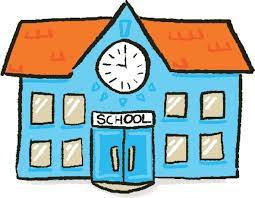 کلاسهای تقویتی مستمر طی سال
ازمجموع یافته های مربوط به استفاده صحیح از منابع و امکانات چنین استنباط می شود که در مدارس موفق به تجهیزات وامکانات آموزشی، استفاده از زمان و معلمین تخصصی اهمیت بیشتری در مقایسه با مدارس نوع دوم داده می شود. البته در دبیرستانهای موفق استفاده از معلمین حق التدریسی بیشتر از دبیرستانهای نا موفق گزارش شده است.
با توجه به مجموع داده های مربوط به تلاش و پیگیری مدیر برای تأمین نیازهای مدرسه می توان چنین نتیجه گرفت که مدیران مدارس موفق به مراتب از مدیران مدارس نوع دوم در زمینه های انسانی موردنیاز واستفاده از مشارکت انجمن، تلاش و پیگیری بیشتری از خود نشان داده و در انجام این نقش موفق تر عمل کرده اند.
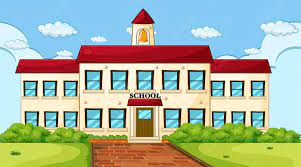 استفاده از مشارکت انجمن
این نتایج با شرایط موجود در ادارات آموزش و پرورش مبنی بر کمبود معلم، امکانات مادی و فشار کارهای فراوان که پاسخگویی بموقع و تأمین نیازهای مدارس را از آنان سلب کرده است، مطابقت دارد و می توان مدیران را راهنمایی کند تا امور را بطور جدی پیگیری کنند و تا حصول نتیجه از تلاش باز نمانند و در این راه تنها به امکانات اداره آموزش و پرورش اکتفا نکرده و از مشارکت منابع دیگر نیز سود جویند.
مشارکت منابع دیگر
خلاصه آنکه عوامل زیر به عنوان ((عوامل اصلی عدم موفقیت مدارس)) در((پیشرفت تحصیلی)) دانش آموزان محسوب می گردد:
1-عدم رعایت ضوابط، چارچوب ها و دستورالعملها و به عبارت دیگر نادیده گرفتن ((انضباط اداری)) و ترجیح علایق، سلیقه ها ونظرات شخصی بر دستورالعمل هایی که اغلب دارای پشتوانه علمی، تجربی وتحقیقی نیز می باشند.
2-برتری یافتن و سبقت((ارزشهای اقتصادی)) نسبت به ((ارزشهای علمی وآموزشی)) در فرهنگ کنونی جامعه که اثرات سوء آن از طریق انجمن اولیاء خانه و مدرسه و یا دانش آموزان به فرایند آموزش و پرورش انتقال می یابد.
3-عدم به کارگیری صحیح از فکر، خلاقیت ونیروی جوان در همه عرصه ها وعدم اعتماد به قابلیت های ایشان و عدم وجود برنامه یا روشهای مدرن واصولی جهت استفاده ا زاین نیروی عظیم به منظور بهره وری هر چه بیشتر.
3-عدم به کارگیری صحیح از فکر، خلاقیت ونیروی جوان
-بی برنامگی در توزیع منابع و امکانات انسانی ومادی و نادیده گرفتن ضوابط یا اولویت های آموزشی و به عبارتی عدم توجه و تمایز بین عوامل تأثیر گذار.
5-عدم وجود تمرکز فکری لازم نزد مدیران، معلمان و دیگر افراد ذیربط به دلیل درگیری در مشکلات و مسایل شخصی، خانوادگی و خصوصأ اقتصادی.
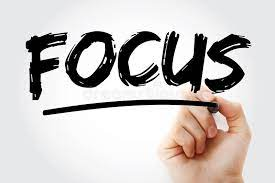 عدم وجود تمرکز فکری